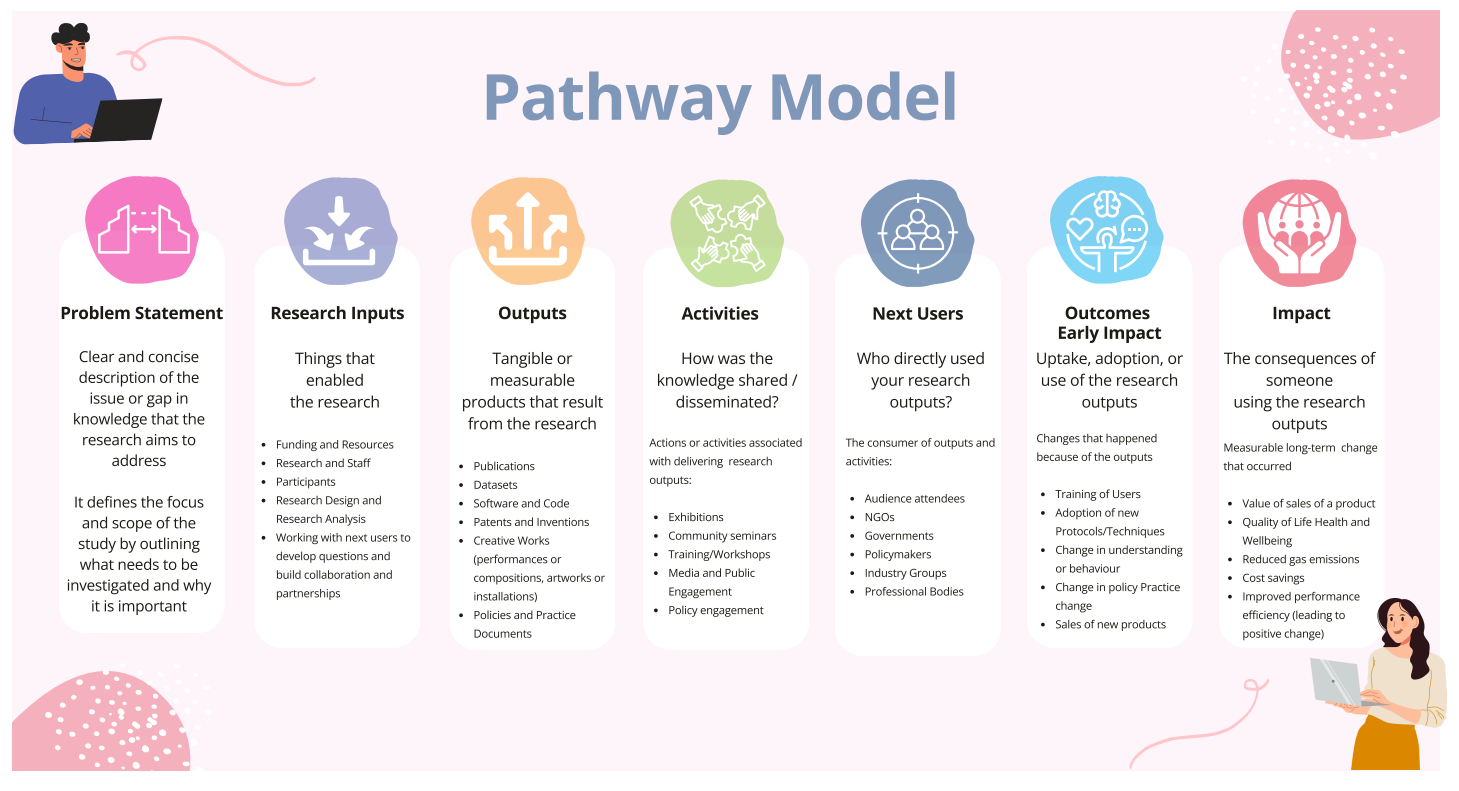 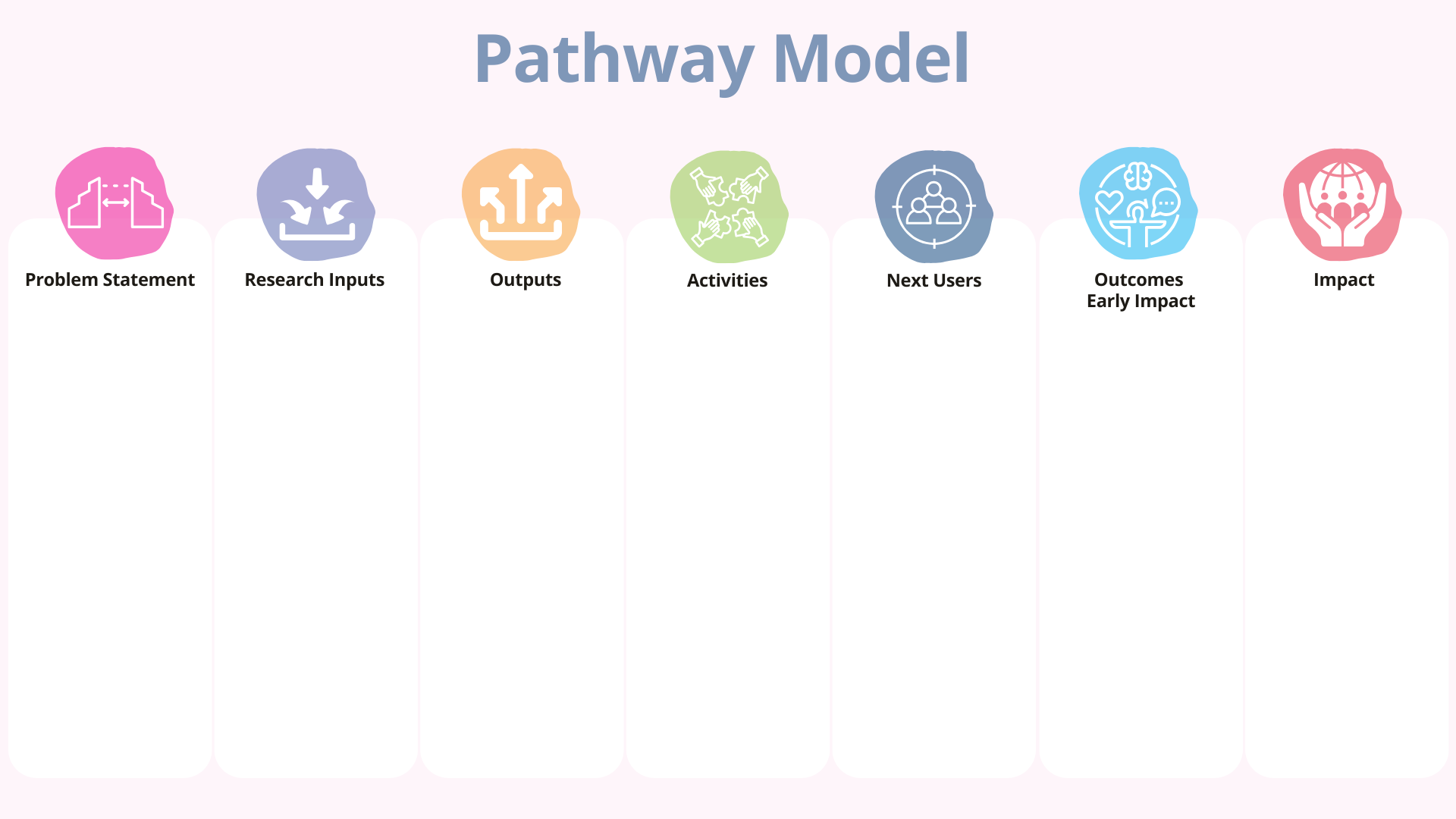 Exhibitions: Community photo gallery showcasing stories of local gardens.

Community Seminars: Held in pilot neighbourhoods to share findings and discuss strategies.

Training/Workshops: "Garden Leader" workshops to empower local champions.

Media and Public Engagement: Social media campaign featuring success stories and tips.

Policy Engagement: Briefings with city council and local policy working groups.
Funding and Resources: Grants from environmental NGOs and local government.

Research and Staff: Interdisciplinary team of urban planners, environmental scientists, and community organizers.

Participants: Residents of three pilot neighbourhoods, local NGOs, municipal representatives.
Research Design and Analysis: Mixed-methods approach including surveys, interviews, and participatory workshops.
Publications: Peer-reviewed articles outlining barriers and solutions for engagement.

Datasets: Community survey data and engagement tracking logs.

Creative Works: A photo exhibition showcasing successful local gardening stories.

Policies and Practice Documents: Toolkit for community-led urban gardening.
Audience Attendees: Residents attending seminars and workshops.

NGOs: Local organizations promoting food justice and sustainability.

Governments: City planning and public health departments.

Policymakers: Municipal leaders and urban agriculture advocates.

Industry Groups: Urban farming networks and green infrastructure suppliers.
Improved Quality of Life: Residents report better mental well-being and access to fresh produce.

Cost Savings: Reduced spending on fresh food for participating families.

Reduced Emissions: Decrease in food transportation due to local sourcing.

Improved Performance Efficiency: Local NGOs more effectively run engagement campaigns using the research toolkit.
Training of Users: 30 local residents trained as garden leaders.

Adoption of New Protocols: Neighbourhoods implemented new volunteer management and event strategies.

Change in Understanding/Behaviour: Increased resident participation in garden planning and maintenance.

Policy Change: Inclusion of community gardening in the city’s urban greening strategy.

Practice Change: Three neighbourhoods report sustained garden activity with increased volunteer retention.

Sales of New Products: Local vendors begin selling garden toolkits developed from project insights.
Urban gardening initiatives in low-income neighbourhoods often face low community engagement, which undermines their sustainability and potential benefits. Key barriers include a lack of accessible knowledge, limited participation mechanisms, and insufficient policy support. This research addresses the gap by identifying effective strategies for improving engagement and long-term participation.
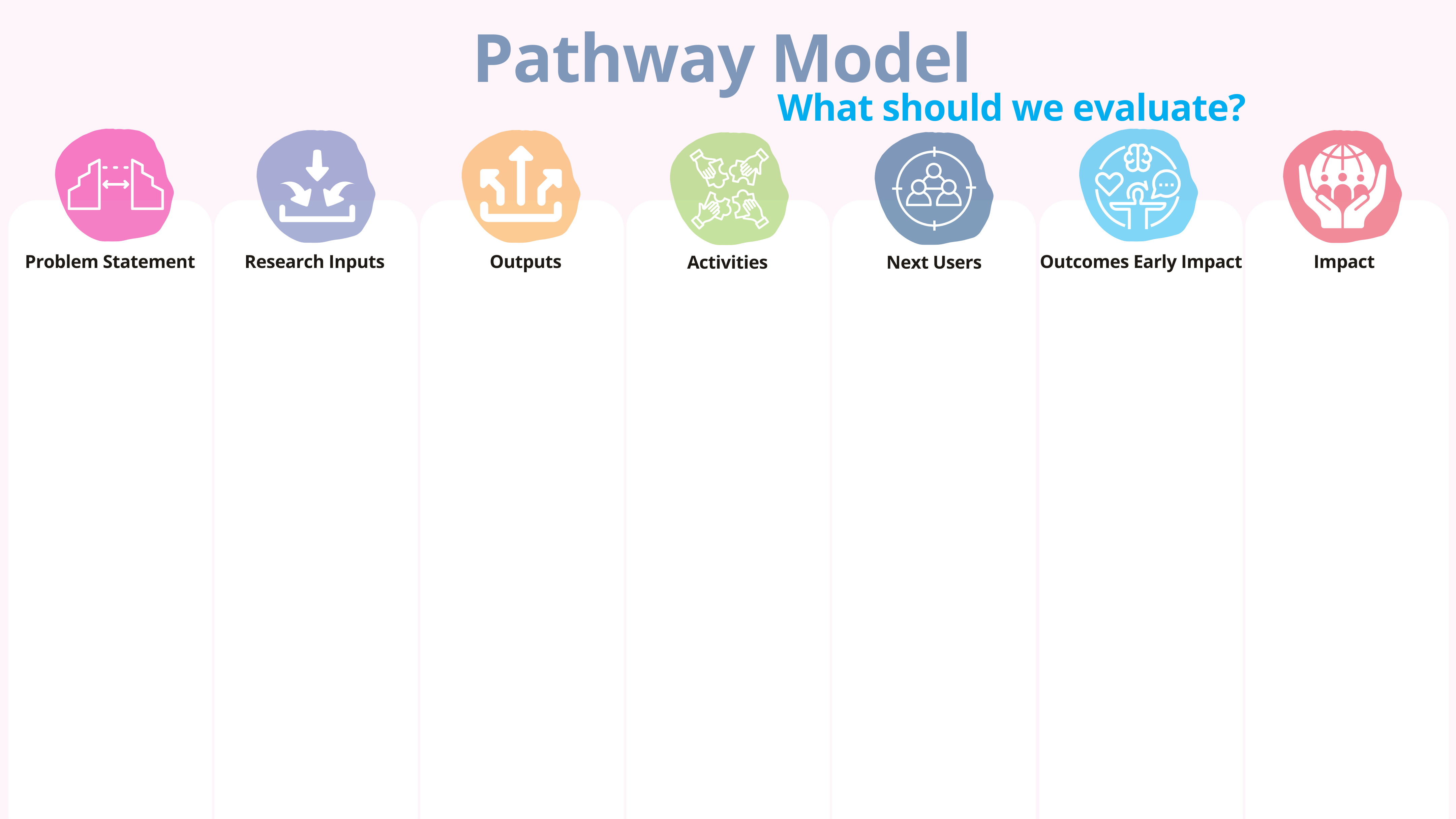 Evaluation Objective:​
Measure behavioural, procedural, and policy changes.​​
Key Indicators:​
 Number of garden leaders trained and active.
 Increase in resident participation and volunteer retention.​
 Adoption of new event/volunteer protocols.
 Changes in city policies and neighbourhood practices.​​
Evaluation Actions:​
 Before-and-after comparison of engagement logs and volunteer hours.​
 Qualitative interviews with trained leaders and community members.​
 Review municipal plans for integration of community gardening strategies.​
Evaluation Objective: ​
Capture sustained benefits for individuals and communities.​
Key Indicators:​
 Improved mental well-being and access to fresh food (self-reported).​
 Household cost savings on fresh produce.​
 Reduction in food transportation emissions.​
 Increased NGO capacity and efficiency.​​
Evaluation Actions:​
 Longitudinal surveys on health, well-being, and food spending.​
 Environmental impact estimates using sourcing and transportation data.​
 Organizational assessments with NGOs on toolkit usage and outcomes.
Evaluation Objective: ​
 Understand baseline barriers to urban gardening and define change targets.​
​
Evaluation Actions:​
 Conduct baseline surveys and interviews with residents, NGOs, and municipal staff.​
 Identify knowledge gaps, current participation rates, and policy support levels.​
Align evaluation goals with the identified problem: enhancing engagement and sustainability.
Evaluation Objective: ​
Track use and uptake of research and resources.​
Key Indicators:​
 Number of organizations or departments adopting strategies.​
 Follow-up activities by NGOs, governments, and policymakers.​​
Evaluation Actions:​
 Conduct follow-up interviews or surveys with user groups.​
 Track usage metrics of toolkits and resources.​
Assess media citations or policy references to the project.​
Evaluation Objective:​
Assess whether inputs are sufficient and effectively used.​
​Key Indicators:​
 Quantity and quality of funding received.​
 Diversity and expertise of interdisciplinary teams.​
 Stakeholder (residents, NGOs) participation levels.​
​Evaluation Actions:​
 Track budget allocation and resource utilization.​
 Document stakeholder involvement (attendance, diversity, contribution).​
Monitor engagement in surveys and participatory workshops.​
Evaluation Objective: ​
Determine if outputs are produced as intended and are relevant.​
​
Key Indicators:​
• Number of publications, datasets, and toolkits produced.​
• Audience reach of exhibitions and media campaigns.​
​
Evaluation Actions:​
• Content analysis of publications and toolkits.​
• Attendance records and feedback from public exhibitions.​
• Metrics from online campaign engagement (e.g., likes, shares, comments).​
Evaluation Objective: ​
Evaluate effectiveness and engagement in project activities.​
Key Indicators:​
 Number of seminars, workshops, and briefings held.​
 Attendance rates and participant feedback.​
 Number and diversity of stakeholders involved.​
​Evaluation Actions:​
 Use pre/post surveys at each event to assess knowledge gain and satisfaction.​
 Collect case stories from participants (qualitative).​
Monitor event logistics and participation demographics.​
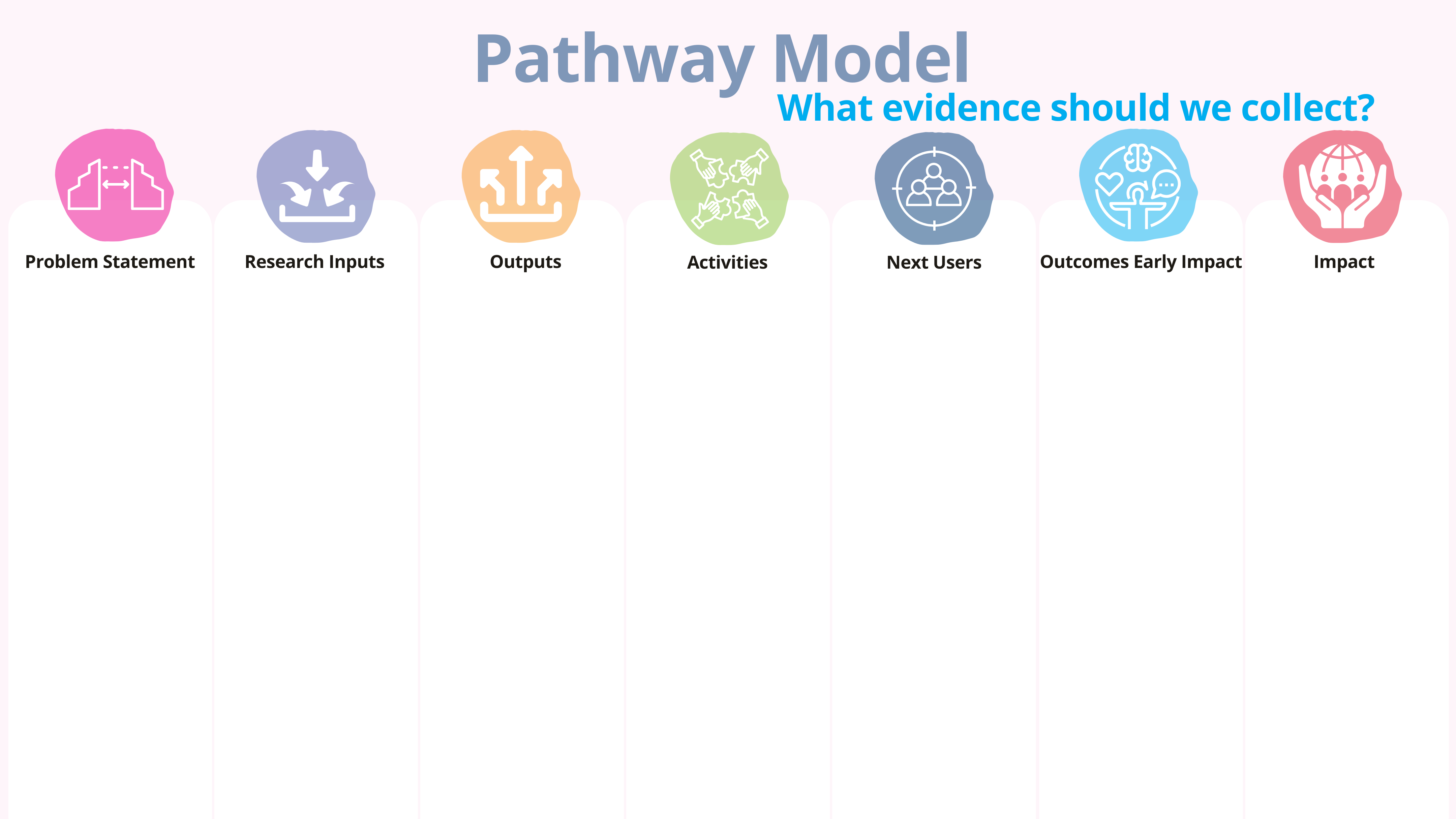 Evidence to Collect:​
 Resident health and financial outcomes.​
 Environmental impact and NGO effectiveness.​
Indicators:​
 % of residents reporting improved well-being and food access.​
 Average monthly savings on fresh food per household.​
 Estimated reduction in emissions.​
 Improved outreach performance by NGOs.​
Sources:​
 Longitudinal resident surveys and interviews.​
 Grocery receipts or expenditure diaries.​
 Environmental modelling tools (based on sourcing data).​
 NGO campaign performance reports (pre/post toolkit use).
Evidence to Collect:​
 Change in resident behaviour and engagement.​
 Changes in neighbourhood volunteer models.​
 Inclusion of gardening in local policies.​
Indicators:​
 Number of garden leaders trained and active.​
 Increase in volunteer hours and retention.​
 Policy revisions reflecting community gardening.​
Sources:​
 Garden leader training completion logs and interviews.​
 Volunteer tracking data (before/after).​
 City council meeting minutes and revised policy documents.​
Evidence to Collect:​
 Baseline understanding of community engagement challenges.​
 Barriers related to knowledge access, participation, and policy support.​
Indicators:​
 % of residents aware of urban gardening benefits.​
 % of residents participating in gardening prior to project.​
Existing city policies on community gardening.​
Sources:​
 Baseline community surveys and interviews.​
 Municipal policy documents.​
 NGO reports or case studies.​
Evidence to Collect:​
 Organizations using the research or toolkit.​
 New strategies adopted by institutions or networks.​
Indicators:​
 Number of NGOs/government bodies adopting practices.​
 Number of references to project tools in external reports or strategies.​
Sources:​
 Follow-up interviews with NGOs/government partners.​
 Usage logs or requests for toolkit access.​
 Mentions in policy, NGO, or academic documentation.​
Evidence to Collect:​
 Funding and staff commitment.​
 Participant demographics and project roles.​
 Research methods and participation levels.​
Indicators:​
 Number and type of funding sources.​
 Number and roles of interdisciplinary staff involved.​
 Number and diversity of participants from pilot neighbourhoods.​
Sources:​
 Grant applications and financial records.​
 Project team logs or time sheets.​
 Attendance and demographic records from workshops and surveys.​
Evidence to Collect:​
 Publications and public-facing materials.​
 Community datasets and creative works.​
 Tools and policy briefs developed.​
Indicators:​
 Number of published articles and toolkits.​
 Dataset completeness (response rate, coverage).​
 Event attendance or toolkit downloads/views.​
Sources:​
 Publication repositories (journals, project website).​
 Internal logs of datasets and reports.​
 Digital engagement metrics (social media, downloads).​
 Feedback forms from exhibitions and photo galleries.​
Evidence to Collect:​
 Events conducted and participation levels.​
 Workshop engagement and learning outcomes.​
 Media coverage and policy briefings.​
Indicators:​
 Number of seminars/workshops/media posts.​
 Pre/post workshop knowledge assessments.​
 Number of policy briefings conducted, and stakeholders reached.​
Sources:​
 Sign-in sheets and participant surveys.​
 Event reports and photos/videos.​
 Media analytics (e.g., likes, shares, coverage).​
 Policy engagement logs.​
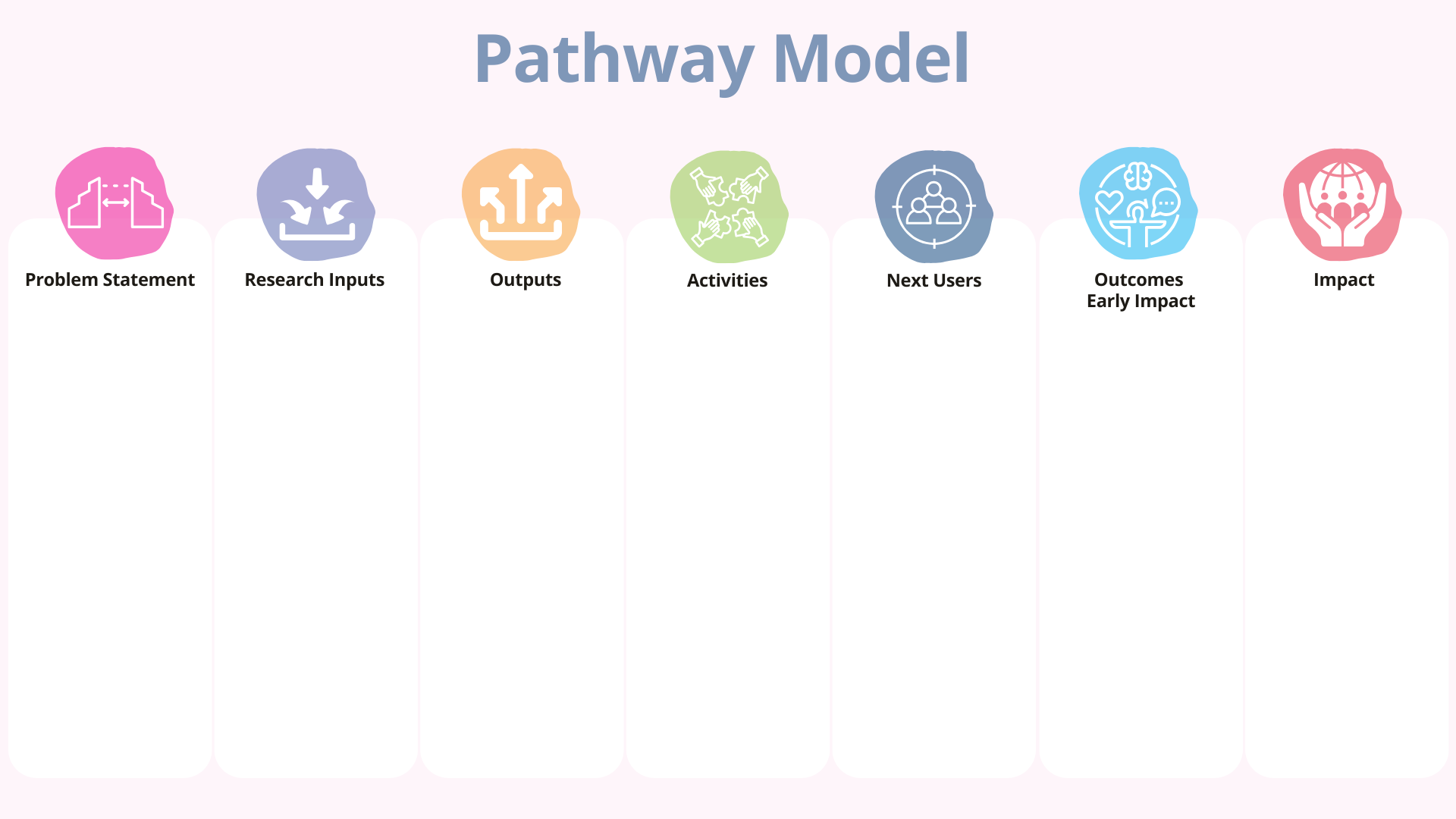 Text here
Text here
Text here
Text here
Text here
Text here
Text here